Disciplină opțională
EDUCAȚIE FINANCIARĂ PRIN JOCan școlar 2021-2022
Clasa a II-a A
Colegiul Național Mihai Eminescu Suceava
Prof. înv. primar ȘTEFĂNEL LUMINIȚA
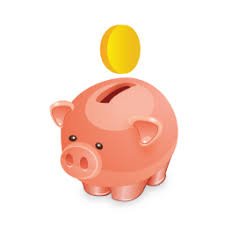 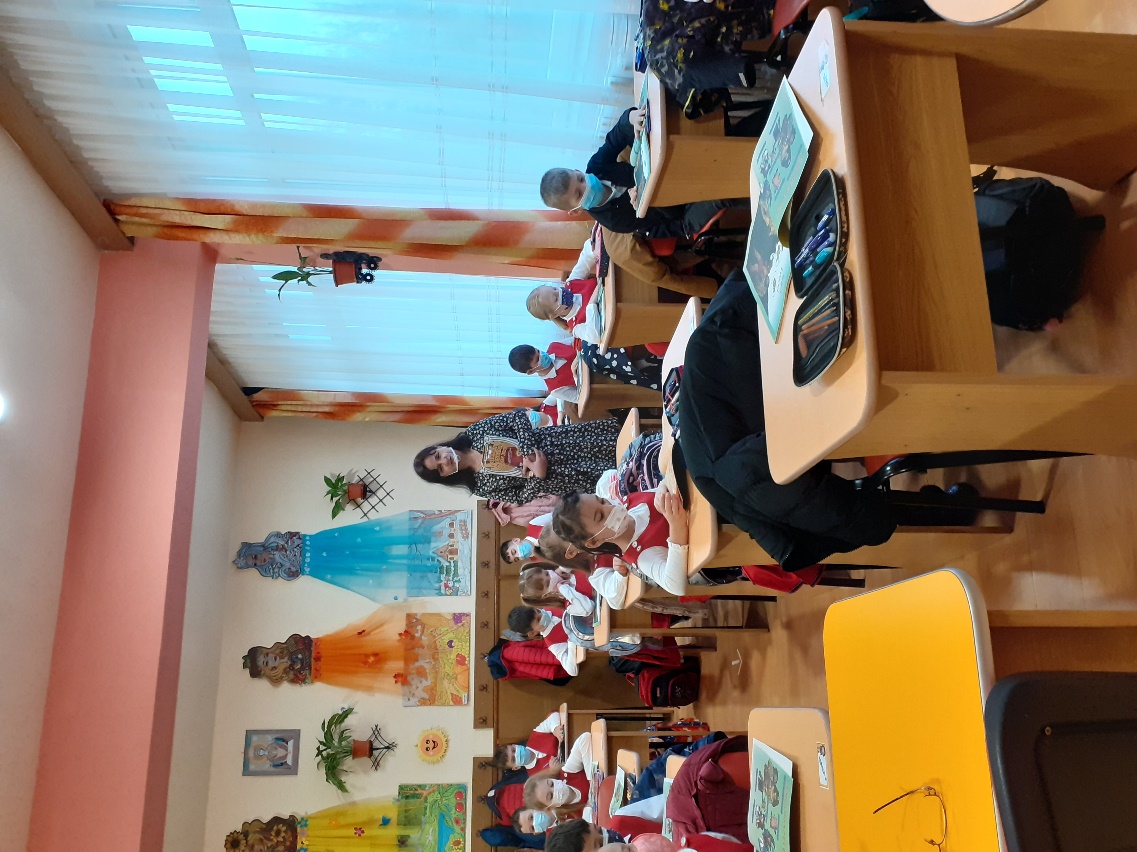 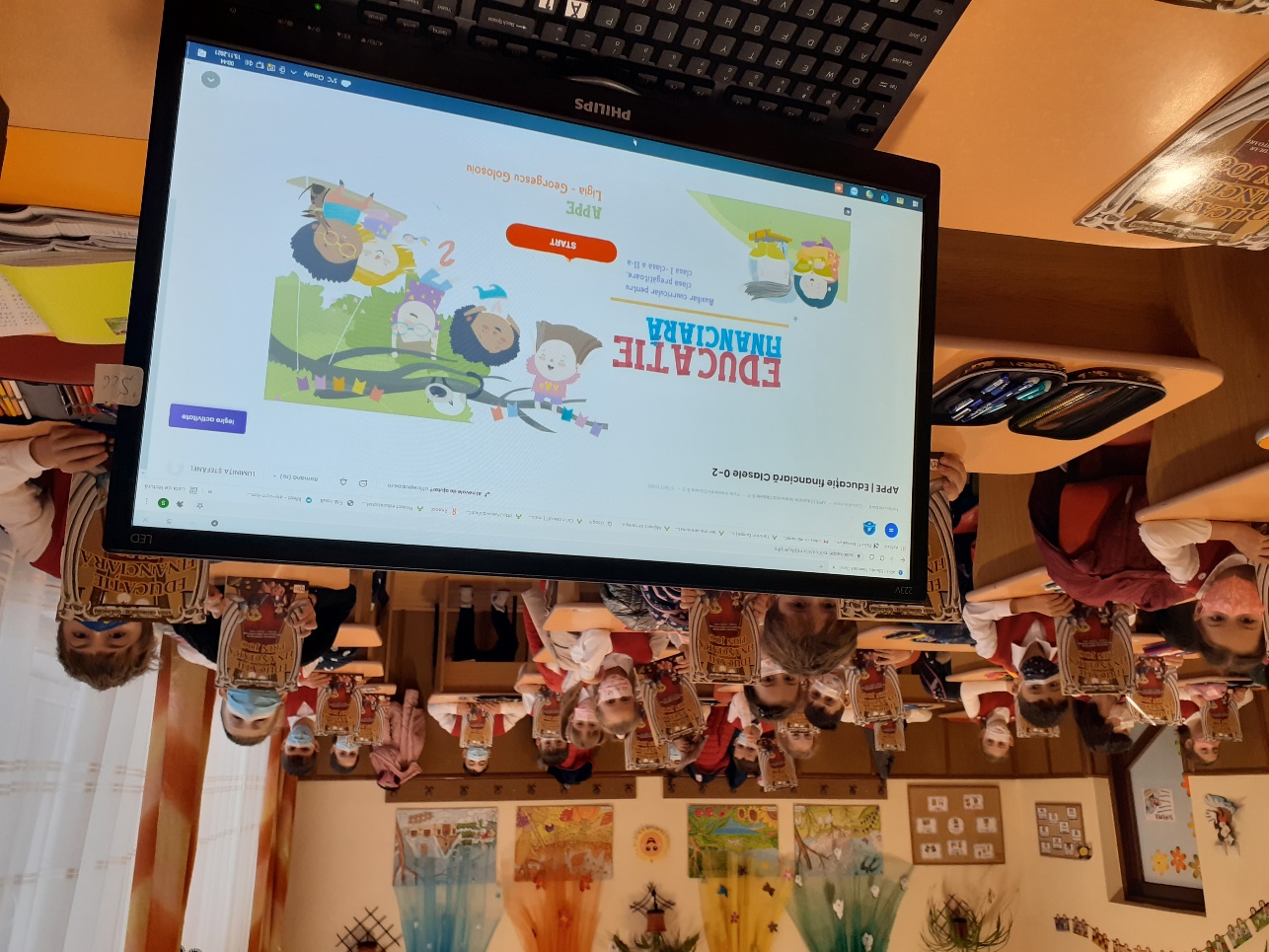 Familiarizarea cu noul opțional
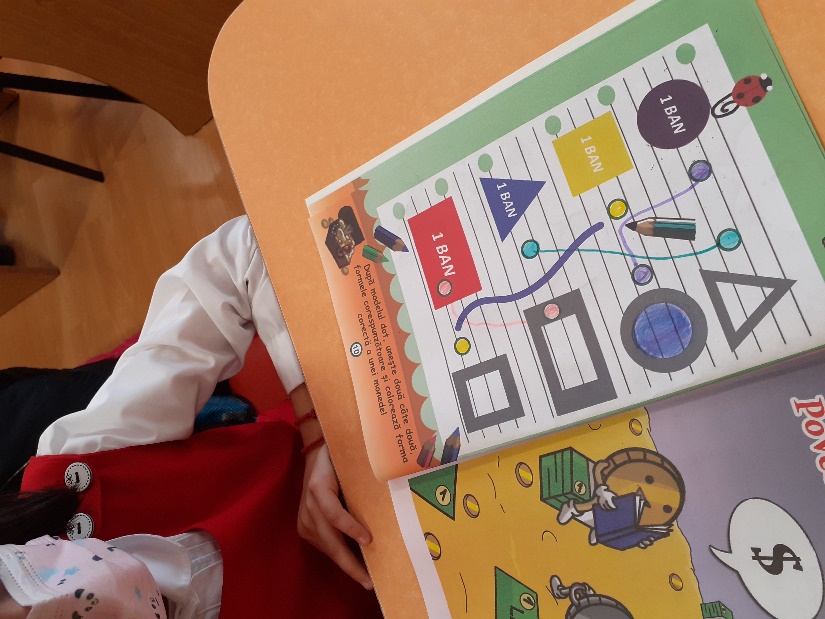 TROCUL
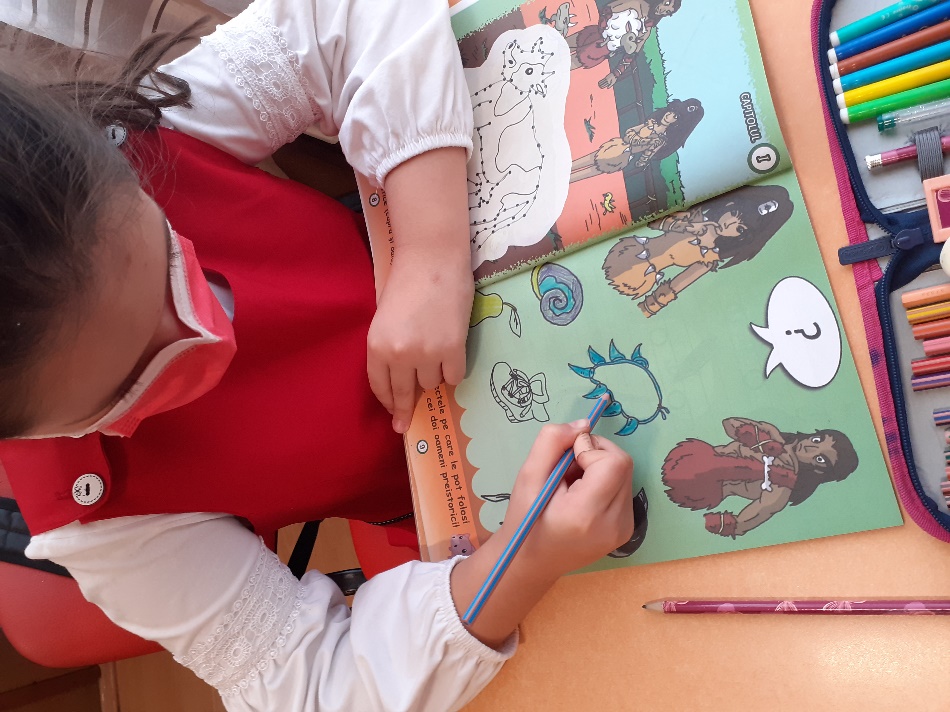 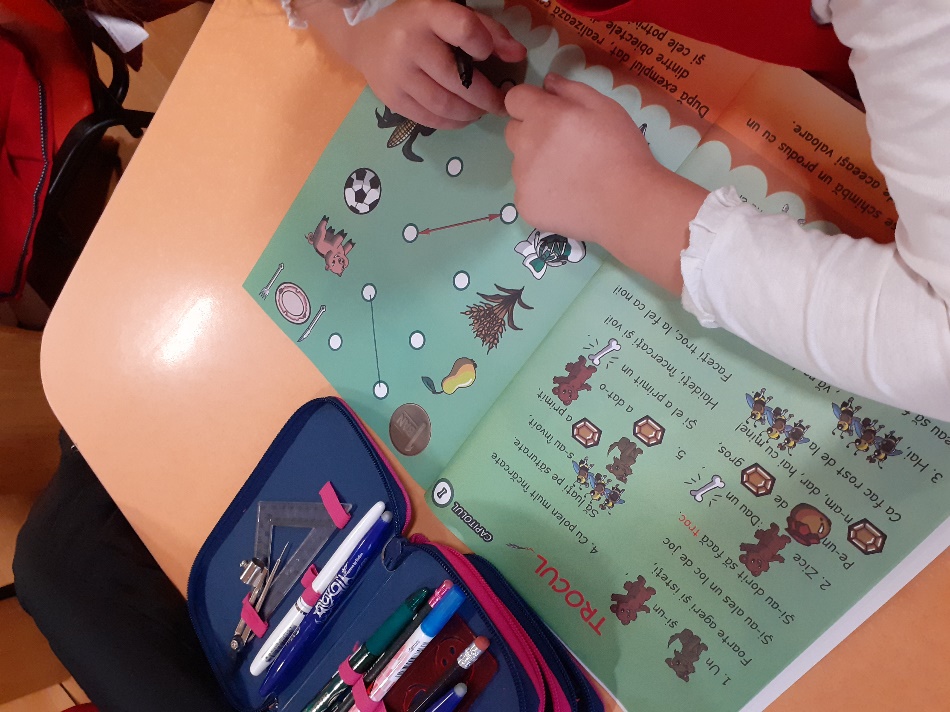 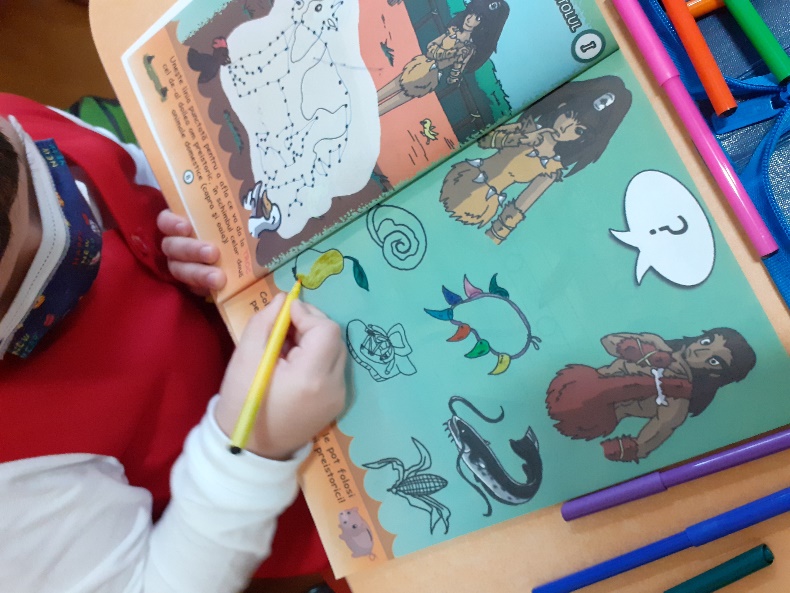 POVESTEA MONEDEI
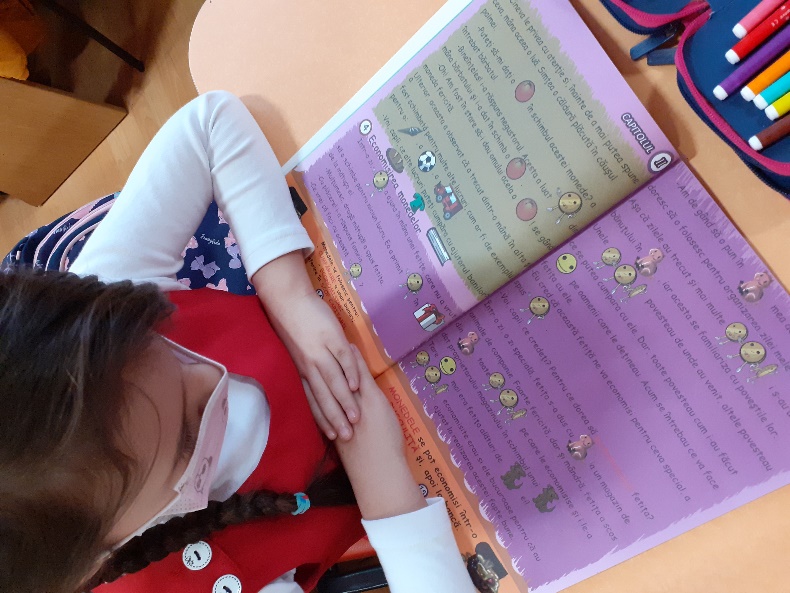 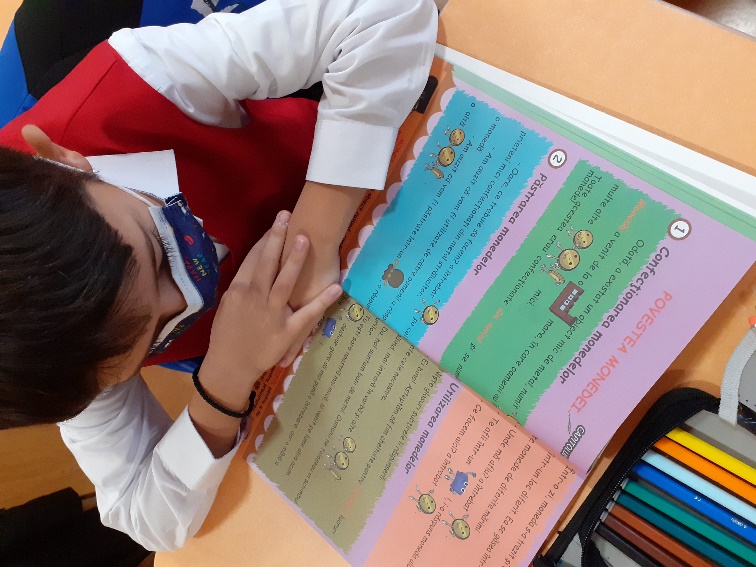 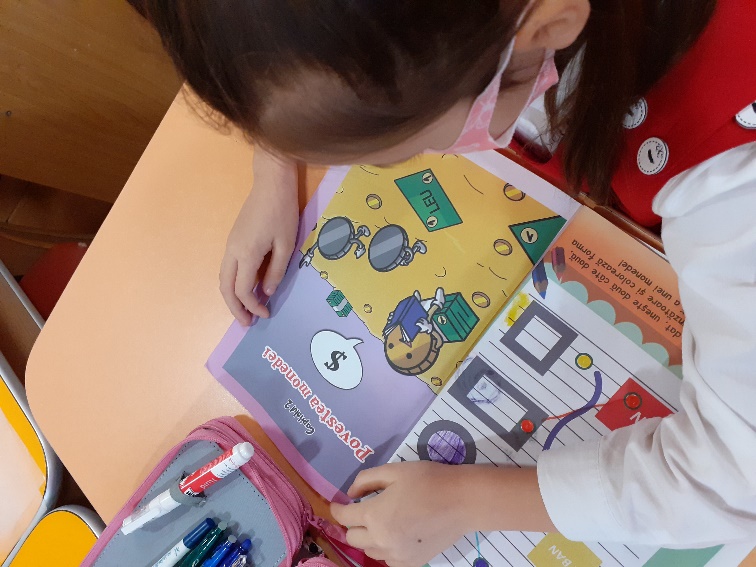 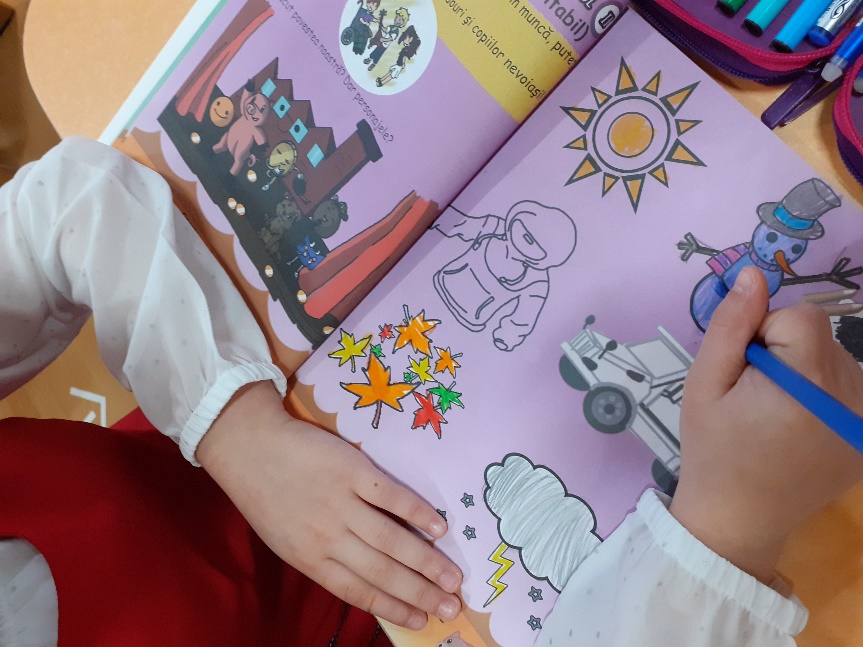 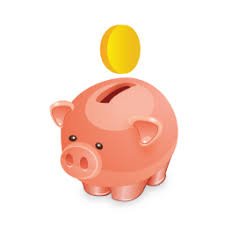 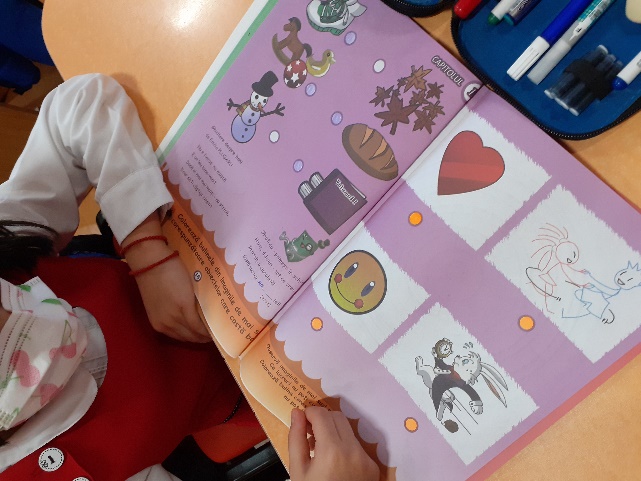 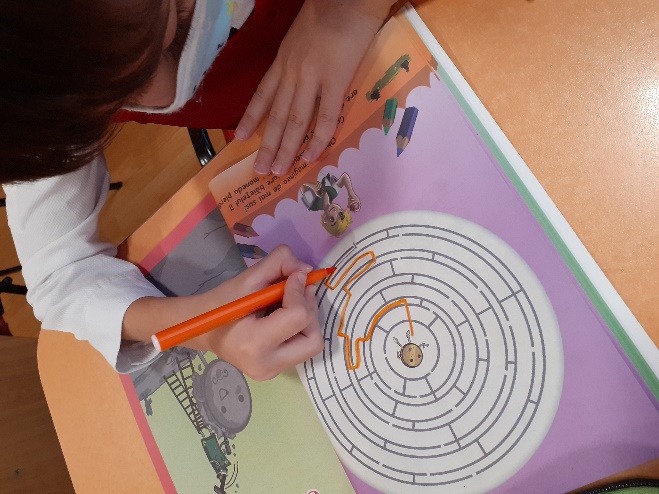 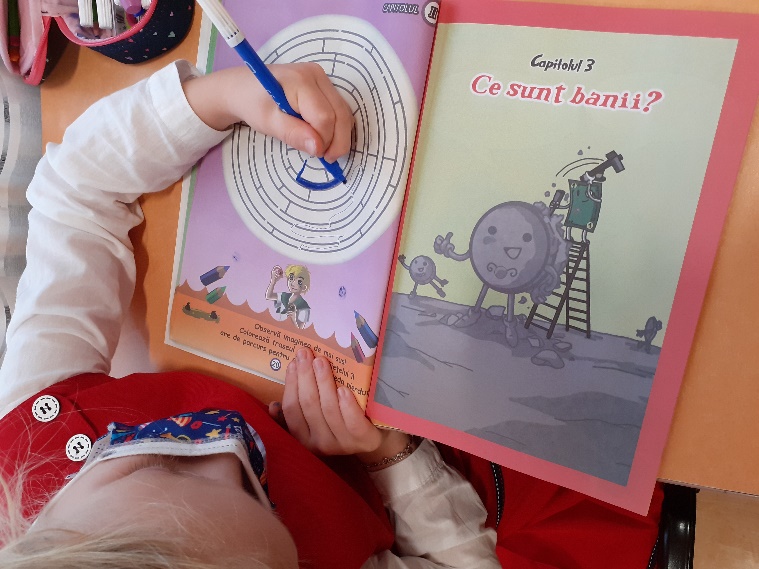 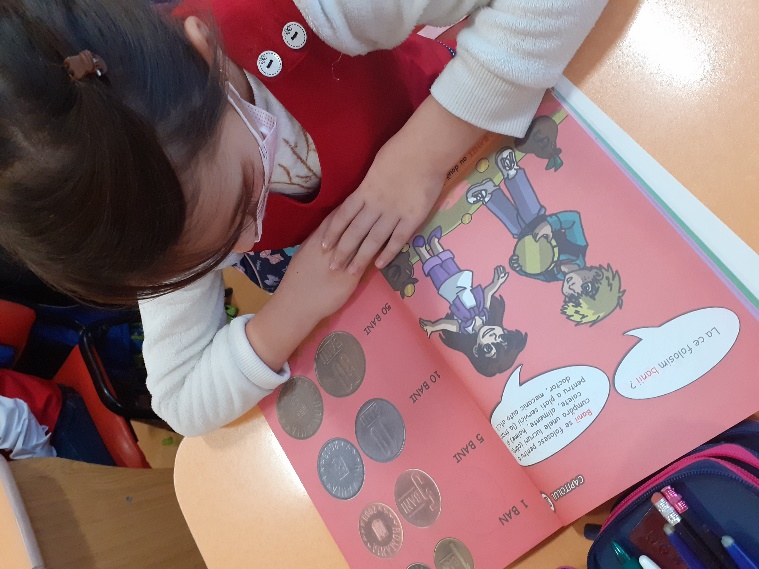 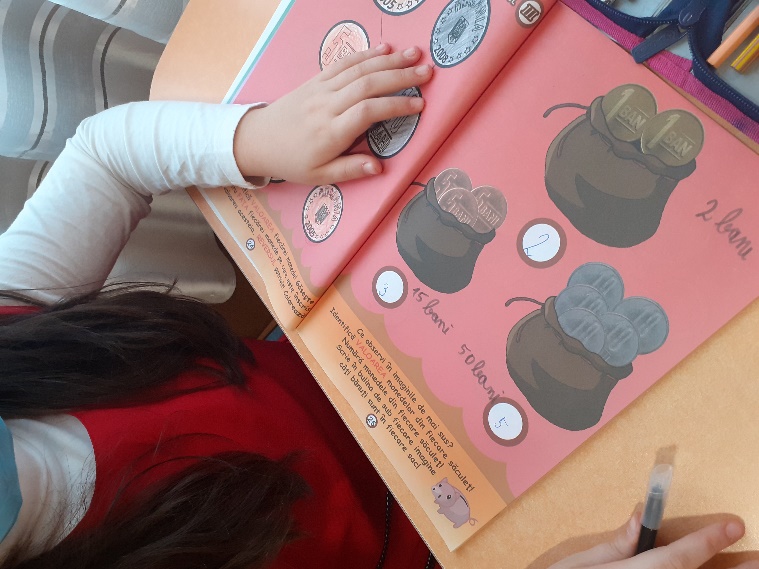 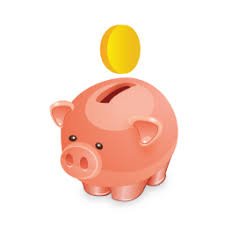 CE SUNT BANII?
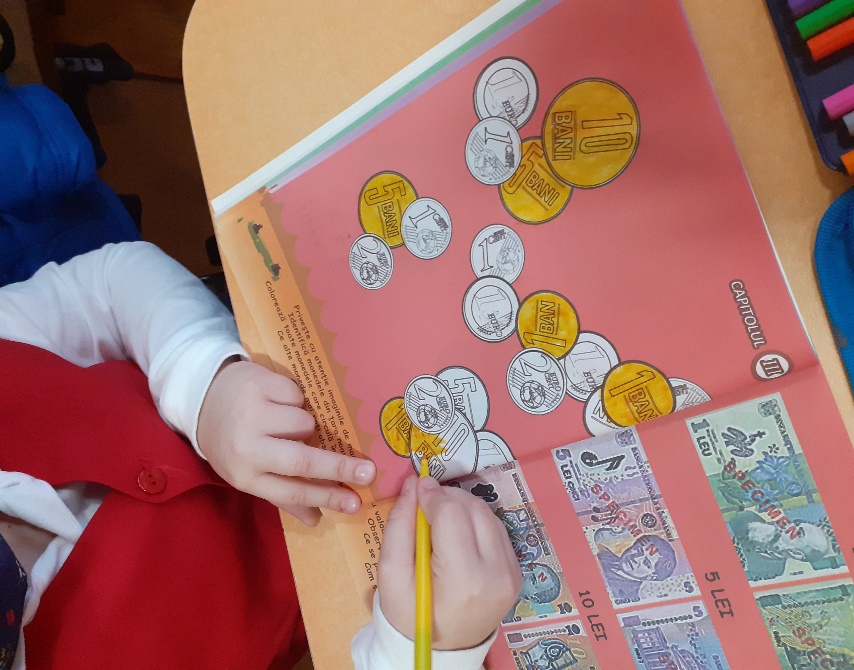 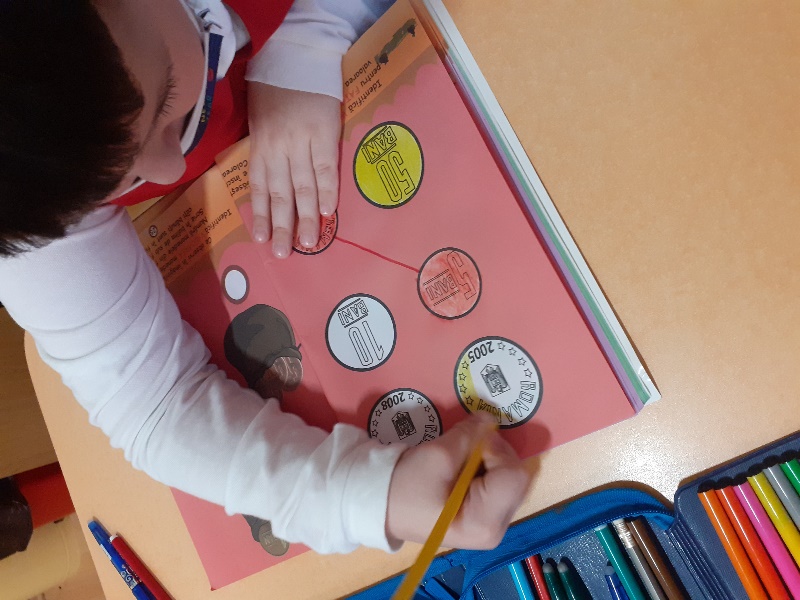 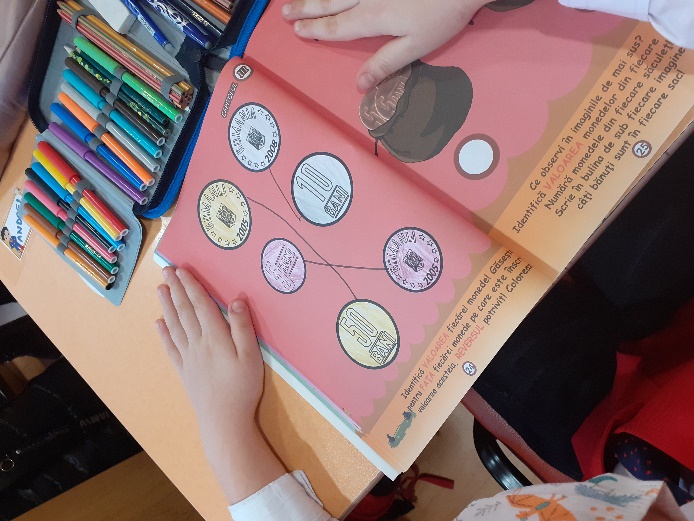 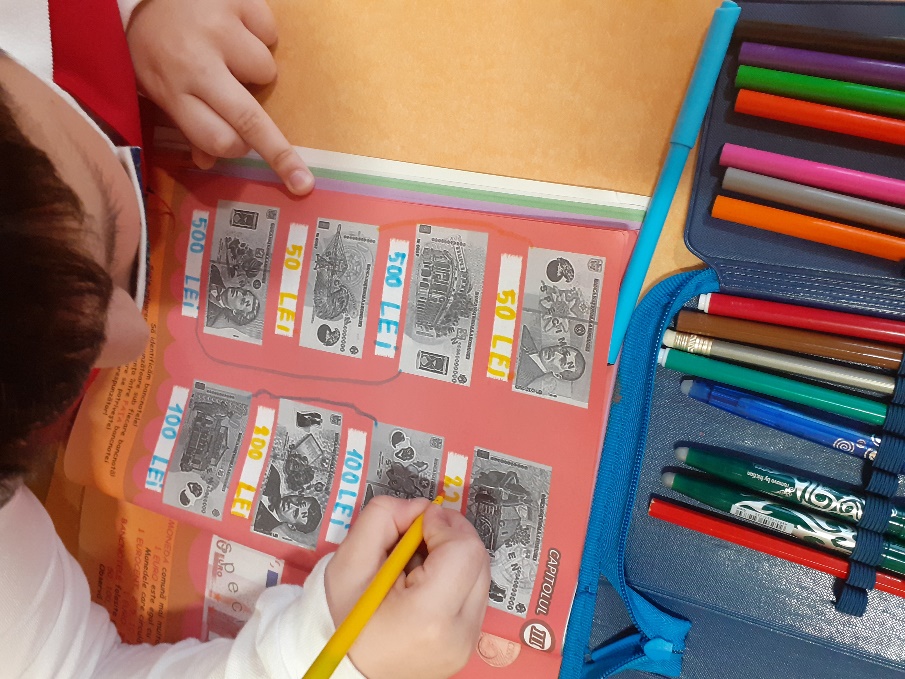 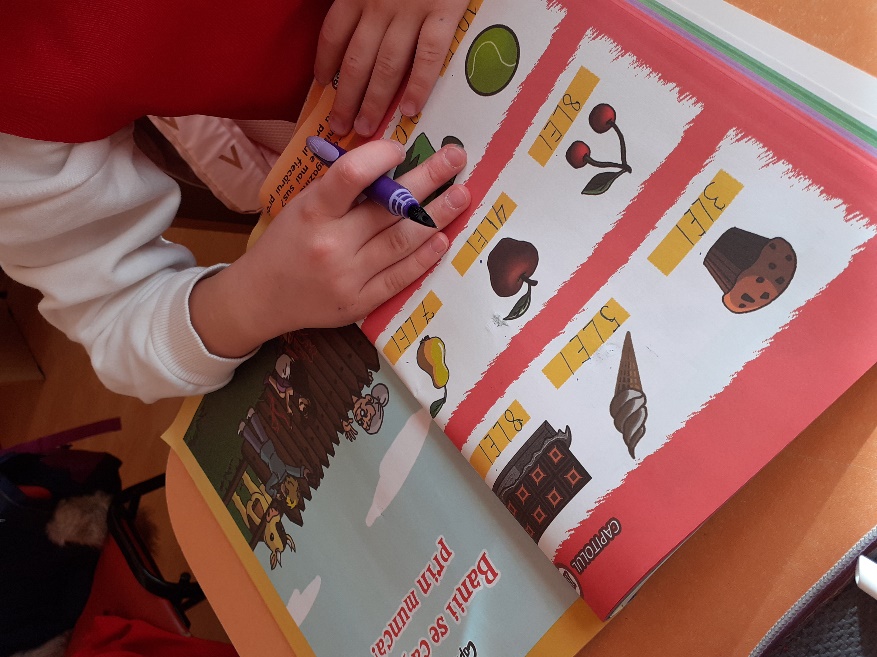 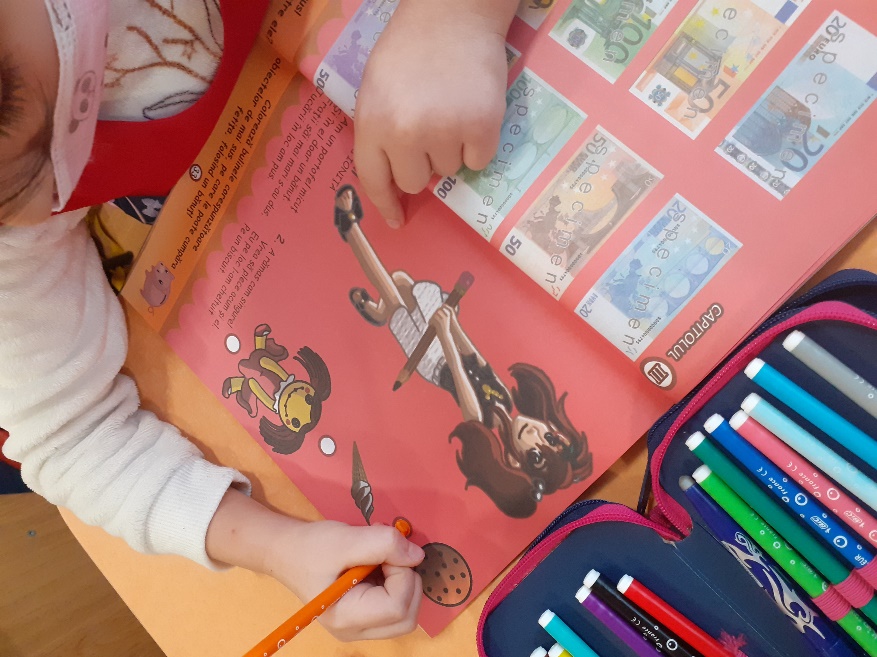 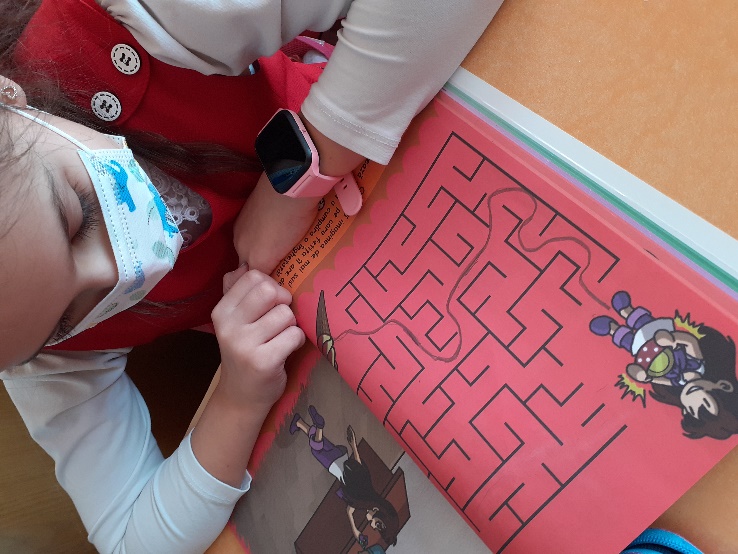 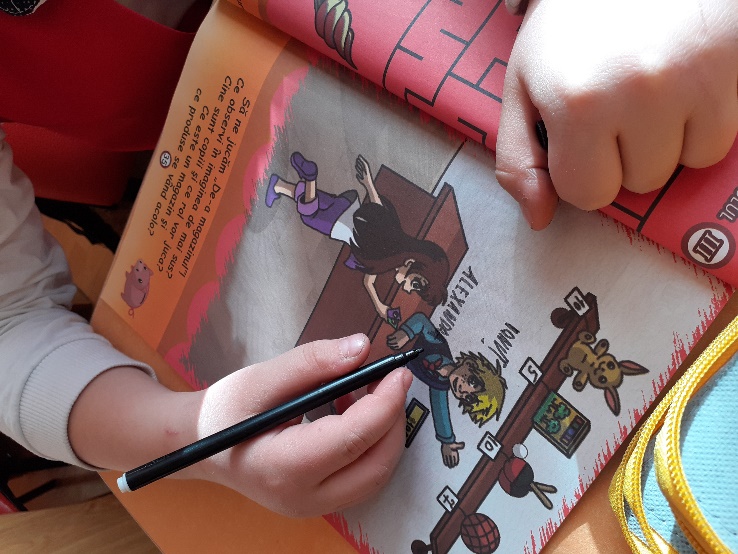 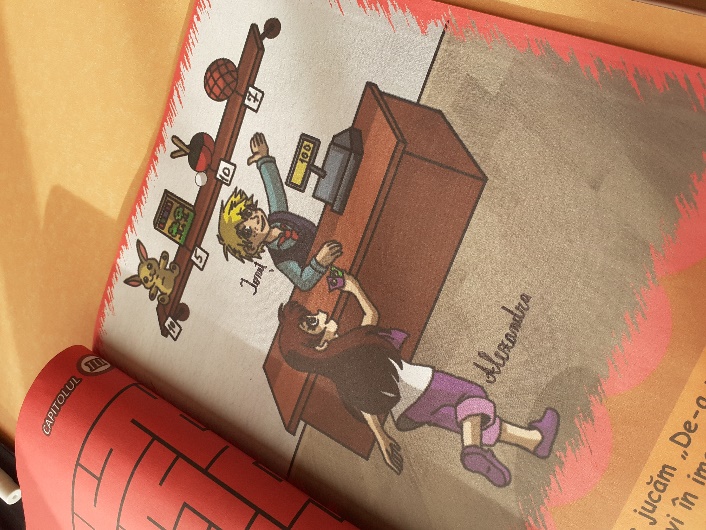 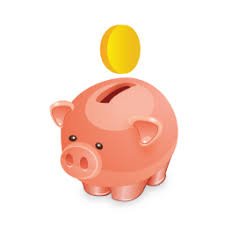 CE SUNT BANII?
BANII SE CÂȘTIGĂ PRIN MUNCĂ!
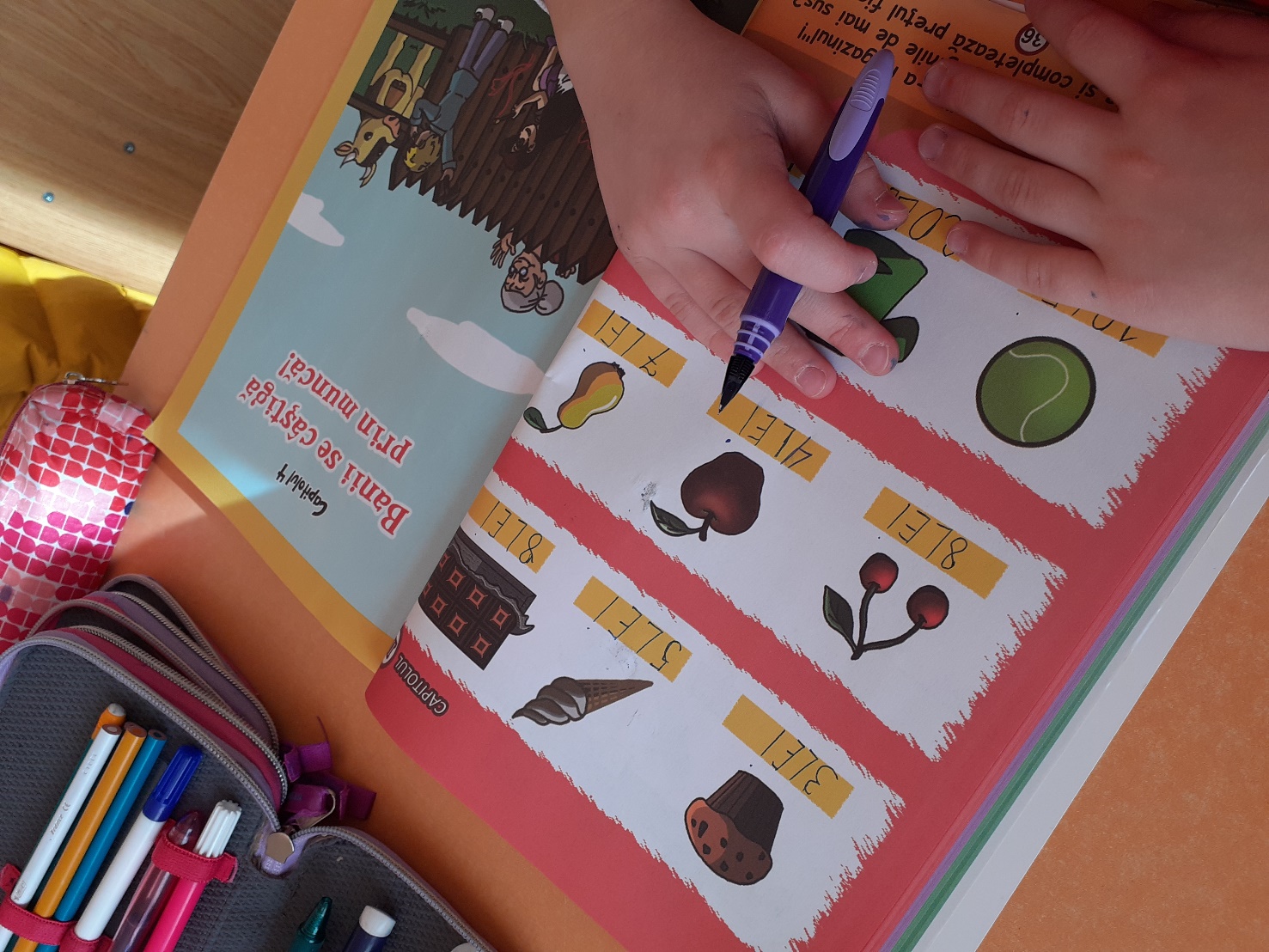 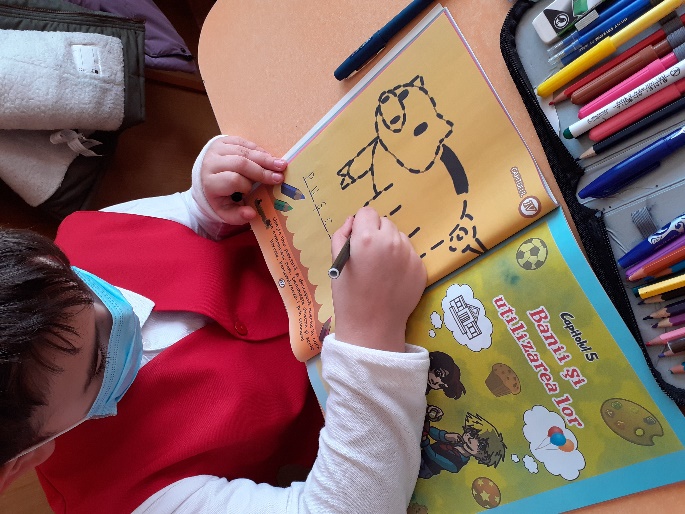 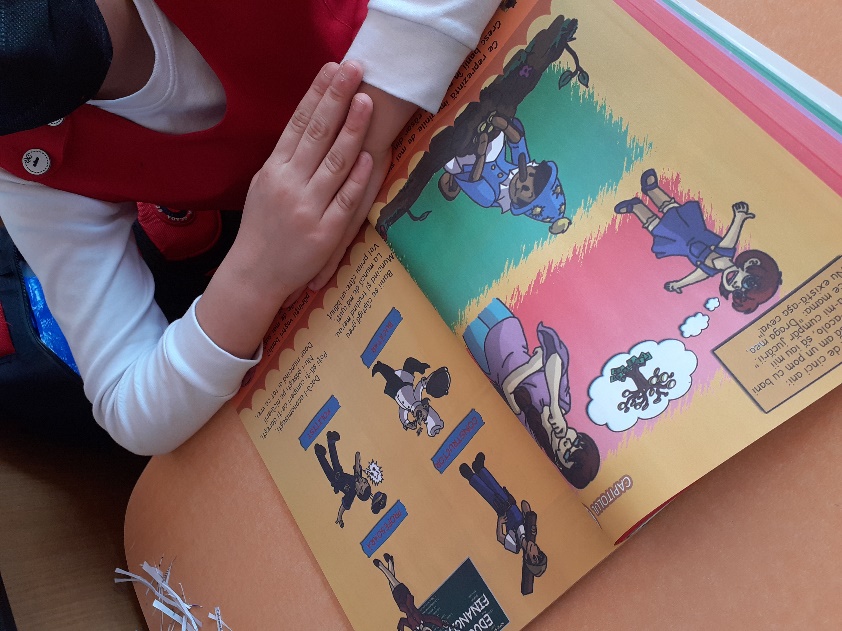 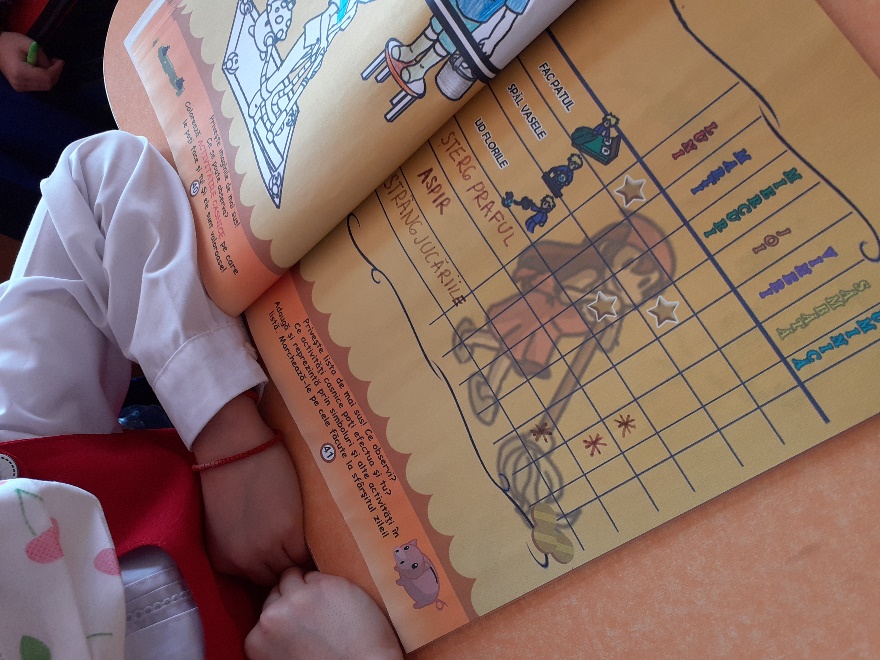 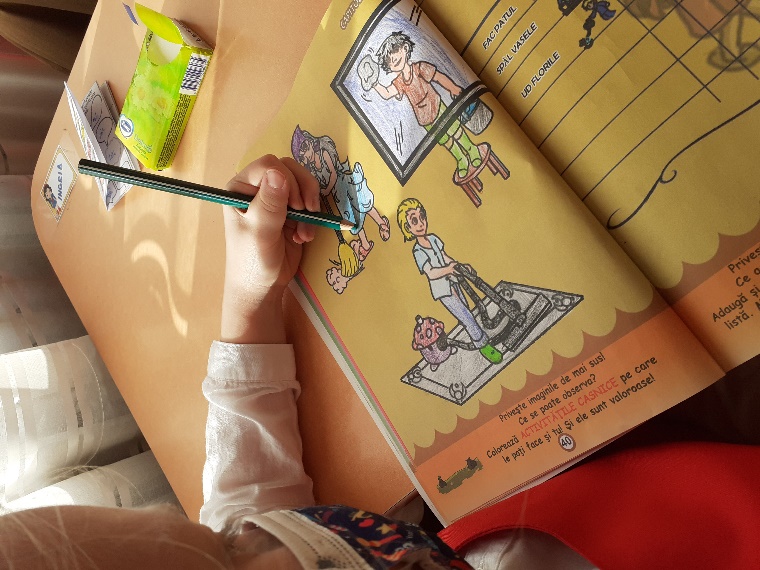 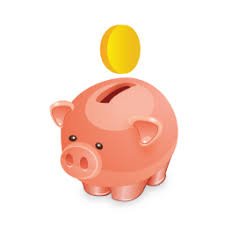 BANII ȘI UTILIZAREA LOR
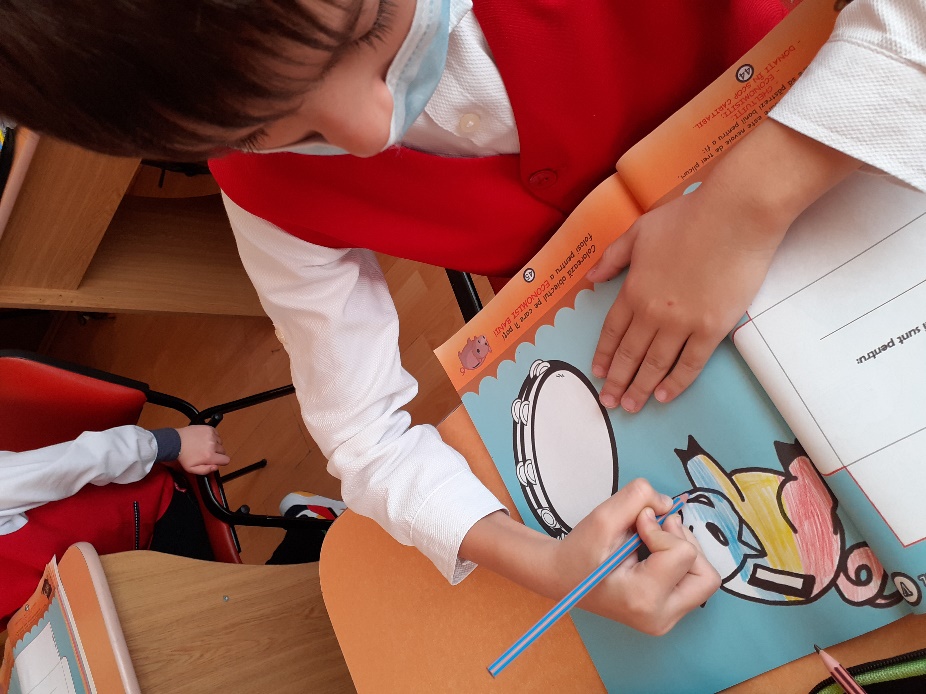 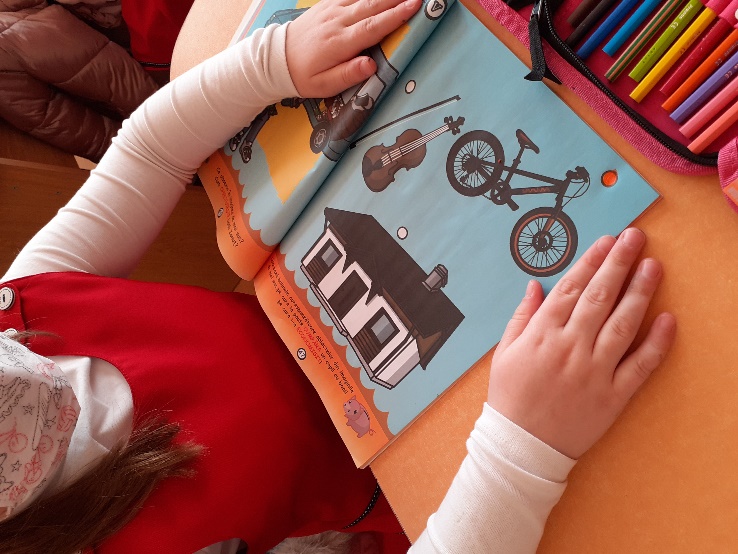 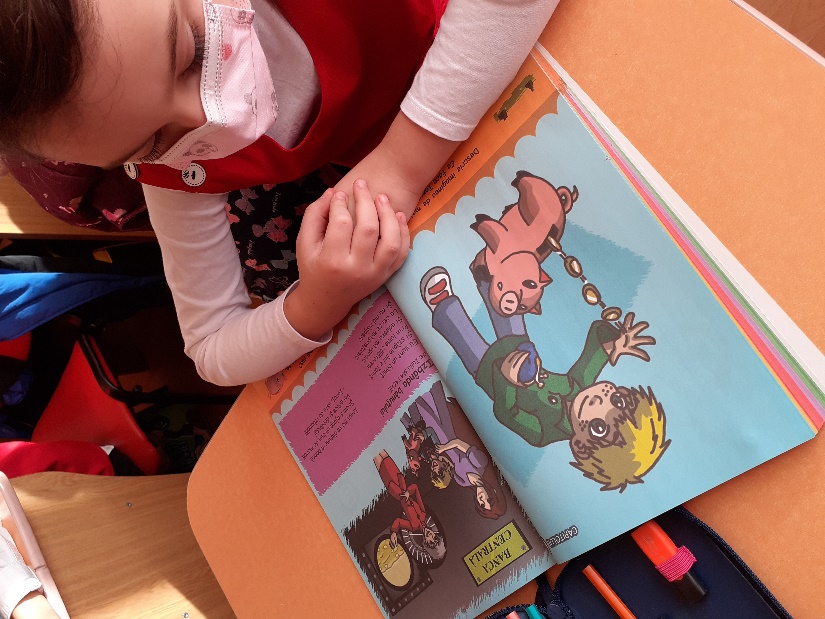 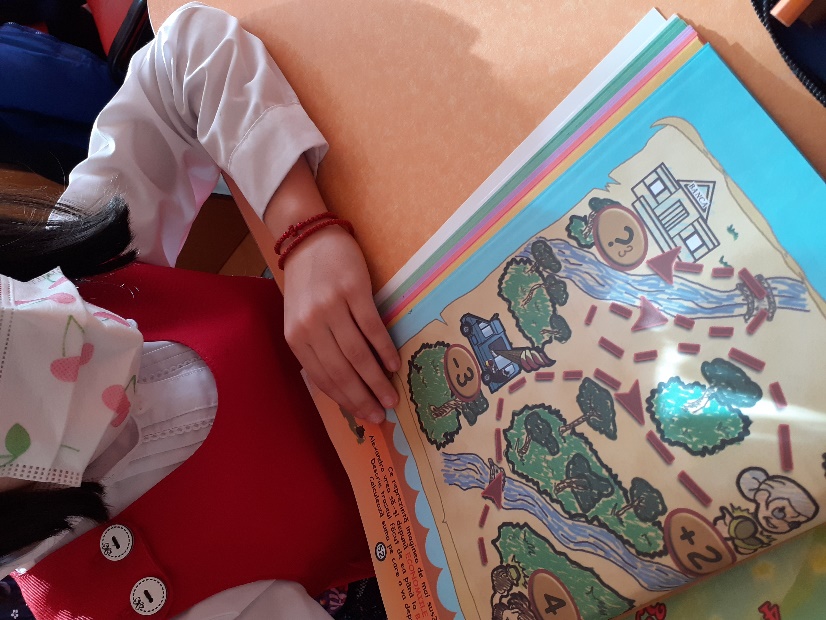 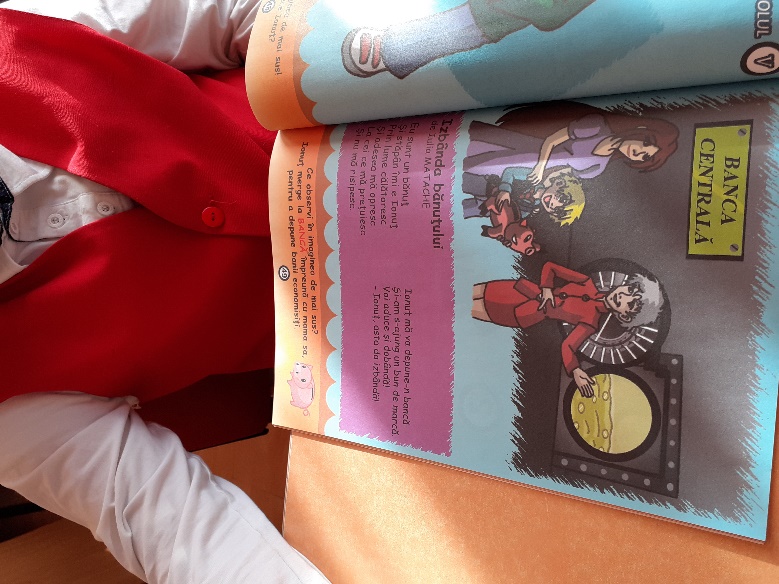 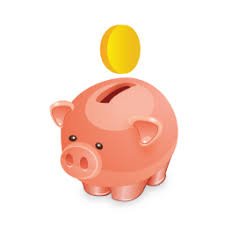 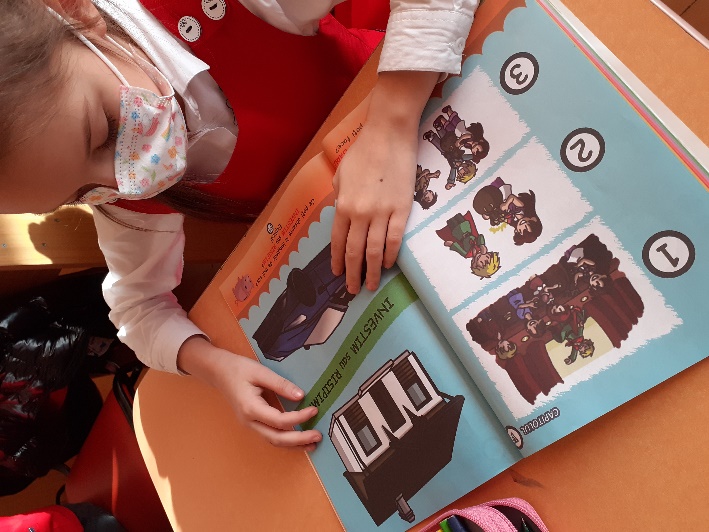 MATEMATICĂ ȘI BANI... PE ÎNȚELESUL CELOR MICI
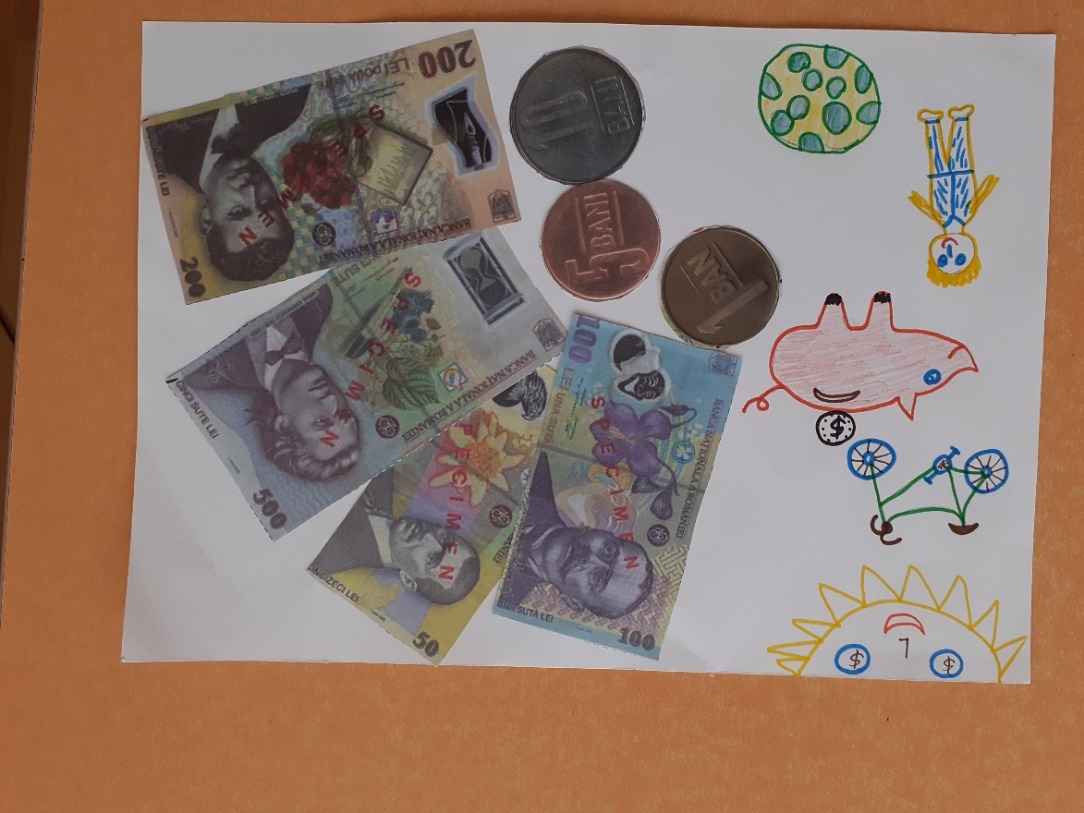 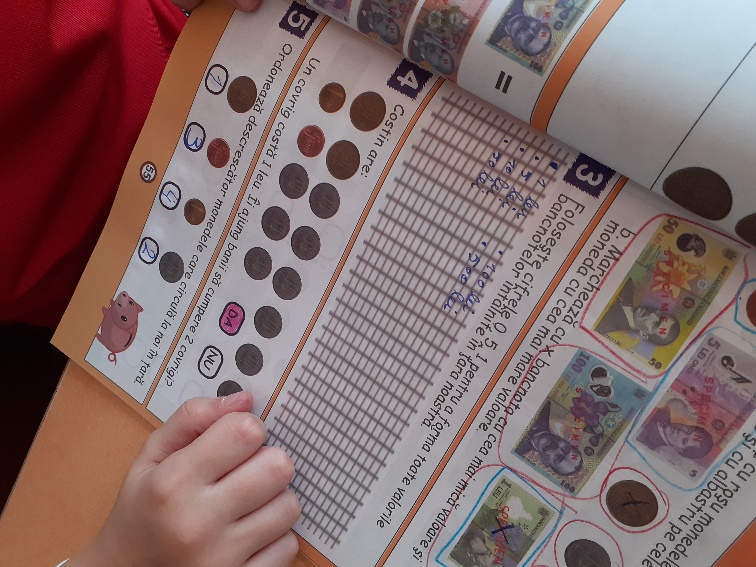 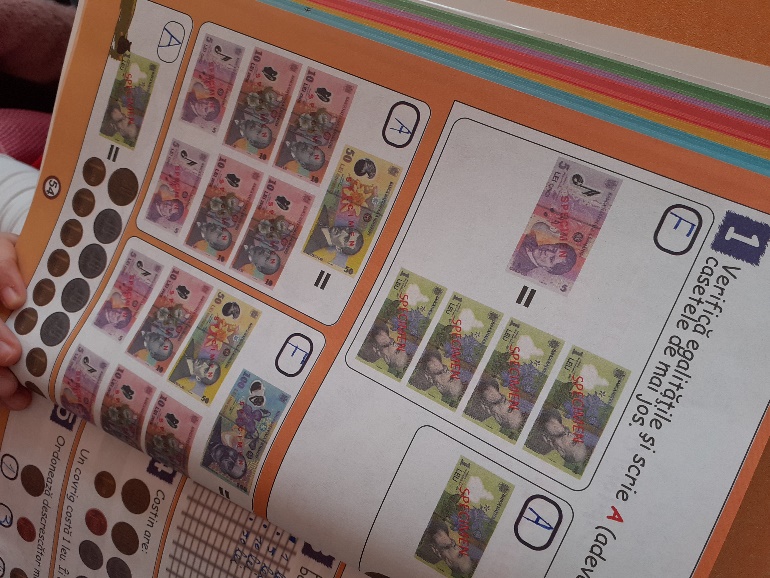 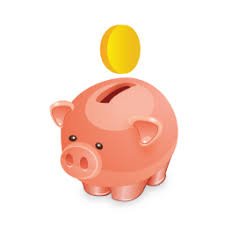 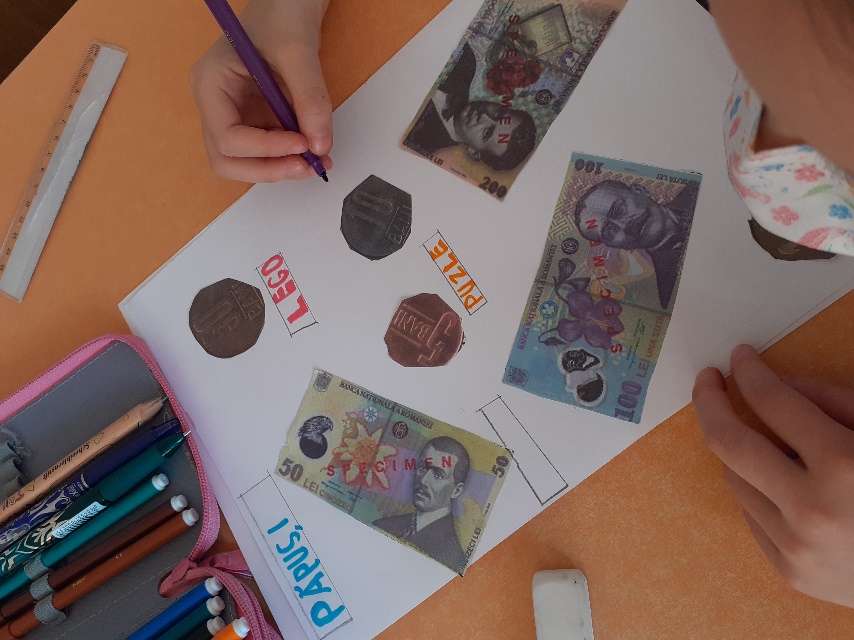 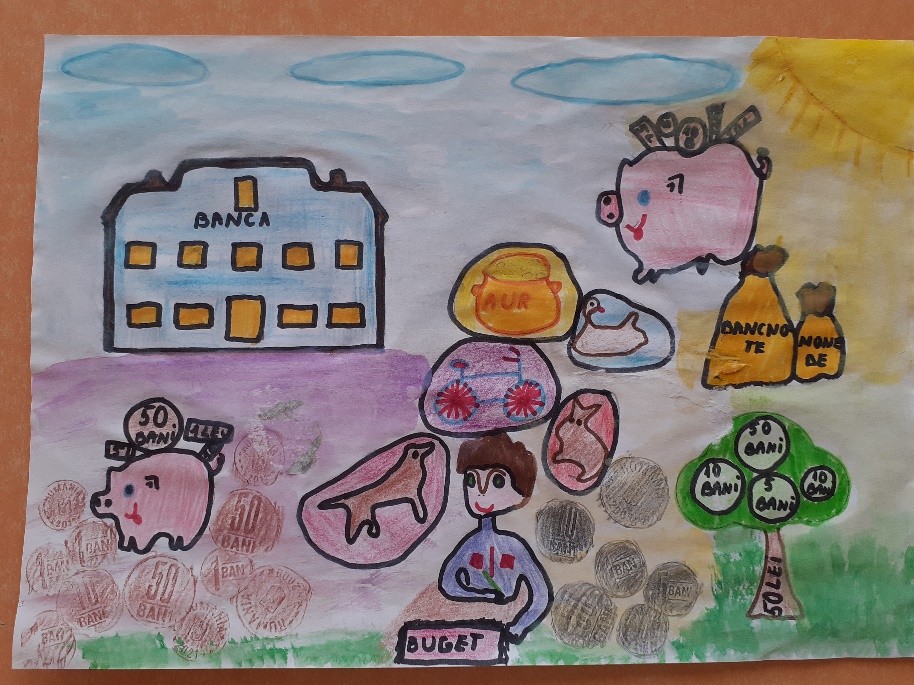 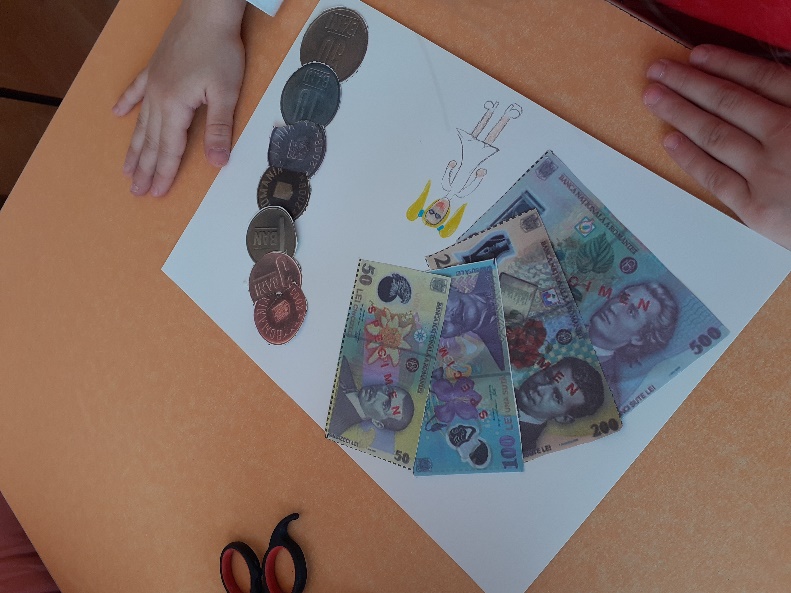